Faith from the Rooftop
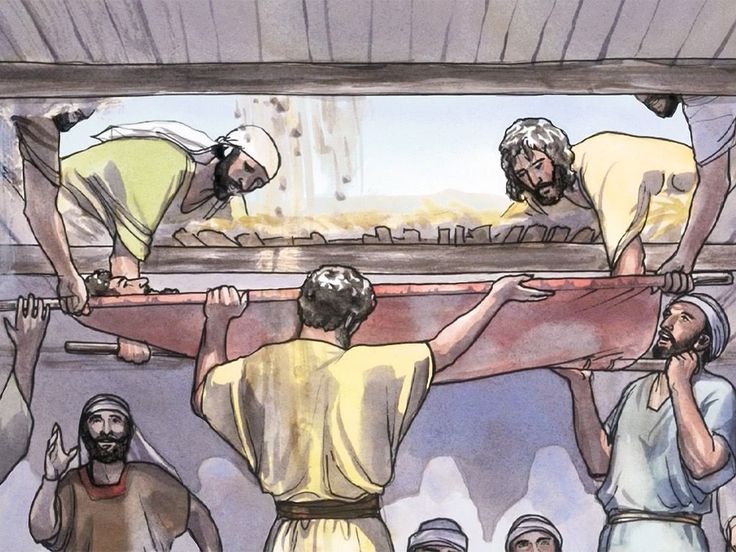 Mark 2:1-12
These Men Had Faith
Their faith led them to bring their friend to Jesus. 
Their faith was not deterred by the obstacle of the large crowd. 
Their faith led them to further action: climbing onto the roof, breaking through, and lowering the paralytic.
“When Jesus saw their faith…” v. 5
What These Men Saw from the Rooftop
Jesus Knows Our Thoughts
John 2:23-25; Heb. 4:13
Jesus Has Power to Heal
John 20:30-31; Heb. 2:3-4
Jesus Has Power to Forgive Sins 
Heb. 9:16-17; Mark 16:15-16
Mark 2:1-12